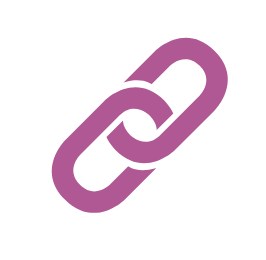 e4f-network.eu
Ricerca di mercato e analisi di mercato
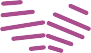 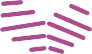 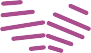 Obiettivi e scopi
Alla fine di questo modulo sarai in grado di:
Sapere in cosa consiste un’analisi di mercato e una ricerca di mercato

	Riconoscere le differenze tra ricerca di mercato e analisi di mercato

	Distinguere diverse tipologie di ricerche di mercato
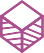 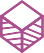 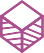 Indice dei contenuti
Unità e sezioni
Unità 1: Ricerca di mercato
		Sezione 1.1: Definizione di ricerca di mercato
		Sezione 1.2: Tre obiettivi chiave della ricerca di mercato
		Sezione 1.3: Tipologie di ricerche di mercato

	Unità 2: Analisi di mercato
		Sezione 2.1: Definizione di analisi di mercato
		Sezione 2.2: Differenze tra analisi di mercato e ricerca di mercato
		Sezione 2.3: Tipologie di analisi di mercato
	
	Unità 3: Un framework per analisi e ricerca di mercato
		Sezione 3.1:Le sei dimensioni della cultura nazionale
		Sezione 3.2: Un tuffo nel modello di Hofstede
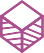 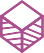 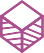 Unità 1: Ricerca di mercato
Sezione 1.1: Definiszione di ricercar di mercato
Come?
Le ricerche di mercato possono essere svolte internamente da aziende o organizzazioni, oppure possono essere esternalizzate a società con esperienza nel settore.
Perchè?
L’obiettivo principale della ricerca di mercato è comprendere o valutare il mercato per un determinato bene o servizio e prevedere come il mercato di riferimento risponderà ad esso.
La ricerca di mercato è il processo per stabilire, tramite interviste e sondaggi con potenziali clienti, se un nuovo bene o servizio è commerciabile. Le organizzazioni o le società possono utilizzare questa tecnica per identificare il loro mercato di riferimento, raccogliere e registrare commenti e prendere decisioni sagge.
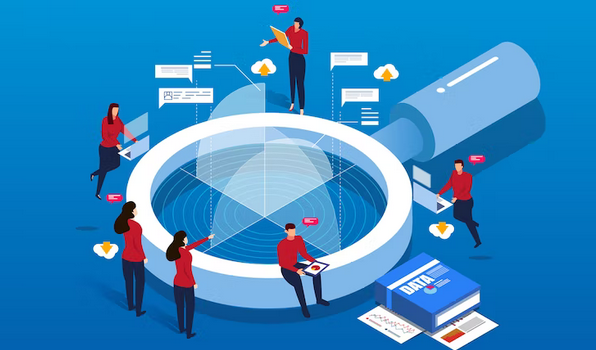 Unità 1: Ricerca di mercato
Sezione 1.2: Tre obiettivi chiave della ricerca di mercato
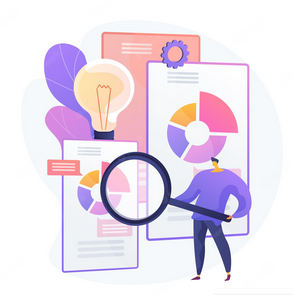 Unità 1: Ricerca di mercato
Sezione 1.3: Tipologie di ricerche di mercato
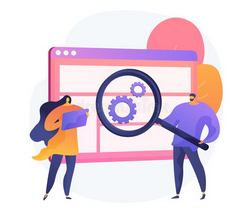 Riassumendo
Obiettivi della ricerca
di mercato:
Tipologie di ricerche
di mercato:
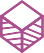 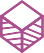 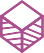 Ricerca di mercato
Stabilire se un nuovo bene o servizio è commerciabile attraverso interviste con potenziali clienti
Amministrativo
Sociale
Economico
Primary research di mercato
Secondary research di mercato
Unità 2: Analisi di mercato
Sezione 2.1: Definizione dell’analisi di mercato
Come?
Le informazioni vengono raccolte e valutate da fornitori e acquirenti al fine di prendere decisioni di acquisto o di vendita.
Perchè?
Un’analisi di mercato completa costituisce la base dello sviluppo di una strategia di marketing e di operazioni di marketing concrete.
L’analisi di mercato è una grande parte della ricerca di mercato e una componente importante di un piano aziendale. Fornisce informazioni su mercati, consumatori, competitors e altri elementi del mercato.
Unità 2: Analisi di mercato
Sezione 2.2: Differenze tra analisi e ricerca di mercato
Unità 2: Analisi di mercato
Sezione 2.2: Tipologie di analisi di mercato
Studi di settore

Questi rapporti sono completi e di ampia copertura. Riescono a fornire una visione completa di un settore: non solo includono i tassi di crescita della top-line, ma anche stime basate sulla segmentazione del mercato e sulla quota di mercato per articoli principali e rivali. 

Prendono in considerazione interruzioni, sconvolgimenti legislativi, tendenze dei consumatori e altre variabili che si prevede abbiano un’influenza su un settore.
Studi di nicchia

Gli studi di nicchia forniscono un’analisi approfondita di nuovi prodotti rapidamente emergenti o rivoluzionari che si prevede avranno una grande influenza sui rispettivi settori a breve e / o lungo termine.
Focus Studies 

Si tratta di brevi rapporti di ricerca di mercato progettati per fornire informazioni rapide su una vasta gamma di prodotti e servizi. 

I documenti si concentrano sulle dimensioni del mercato, sulla sua segmentazione e sulle previsioni, nonchè sull’identificazione dei principali fornitori, sullo sfondo delle principali tendenze quantitative e qualitative,
Ricerca del cliente

Quando la ricercar off-the-shelf è insufficiente per soddisfare le esigenze particolari di un’azienda, i client possono commissionare rapporti  di ricercar personalizzati su misura per le specifiche esatte dell’azineda.

Questi studi forniscono informazioni migliori sulla pianificazione strategica, lo sviluppo di nuovi prodotti, la crescita del mercato globale, fusioni e acquisizioni, informazioni sulla concorrenza e molto altro.
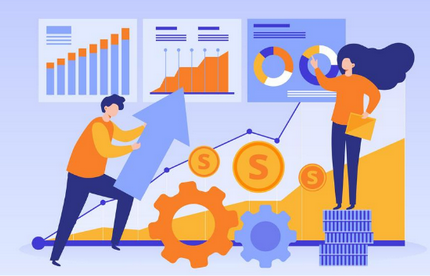 Riassumendo
Tipologie di analisi
 di mercato
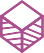 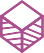 Analisi di mercato
Fornisce informazioni su mercati, consumatori, competitors e altri elementi.
Studi completi di settore
Studi specifici, di nicchia
Focus studies
Ricerca della clientela
Unità 3 Un framework per analisi e ricercar di mercato
Sezione 3.1: Le sei dimensioni della cultura nazionale
La teoria delle dimensioni culturali di Hofstede è un quadro utilizzato per comprendere le differenze culturali tra i paesi e per discernere i modi in cui gli affari sono fatti attraverso culture diverse. In altre parole, il quadro viene utilizzato per distinguere tra diverse culture nazionali, le dimensioni della cultura e valutare il loro impatto su un contesto aziendale.
 
Hofstede identifica sei categorie che compongono la cultura e sono:

Indice della distanza dal potere
Collettivismo vs. Individualismo
Indice di prevenzione dell’incertezza
Femminità vs. Mascolinità
Orintamento di breve period vs. orientamento di lungo periodo
Controllo vs. Indulgenza
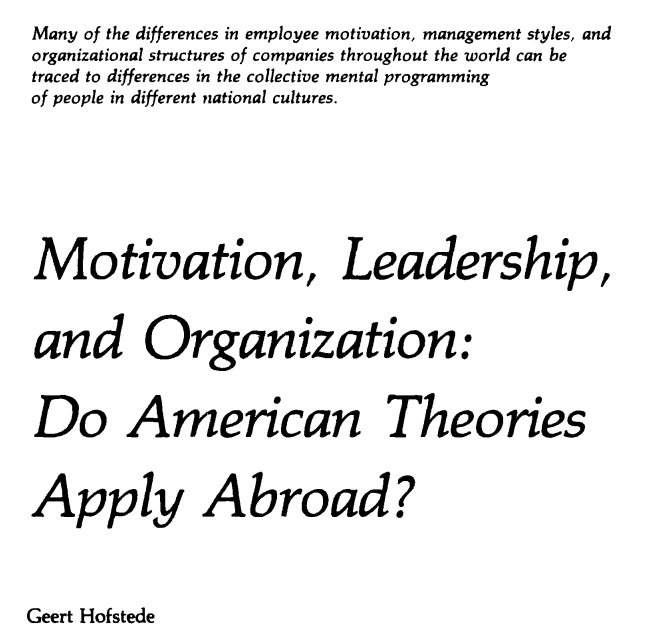 Unità 3 Un framework per analisi e ricerca di mercato
Sezione 3.2: Un tuffo nel modello di Hofstede
Indice di prevenzione dell’incertezza (UAI) 

La quarta dimensione, rappresentata dal grado di prevenzione dell'incertezza, esprime il grado in cui i membri di una società si sentono a disagio davanti a situazioni e fenomeni di incertezza e ambiguità. La questione fondamentale posta è come una società riesca ad affrontare il fatto che il futuro non può mai essere conosciuto: dovremmo cercare di controllare il futuro o semplicemente lasciare che accada?
Mascolinità vs Femminilità (MAS) 

In questa dimensione, la mascolinità riflette una preferenza nella società per il successo, l’eroismo, l’assertività e per le ricompense materiali per il successo. La società in generale è più competitiva. 
Il suo opposto, la femminilità, rappresenta una preferenza per la cooperazione, la modestia, la cura per i deboli e la qualità della vita. La società in generale è più orientata al consenso.
Indice della distanza dal potere (PDI)

Questa dimensione esprime il grado in cui i membri meno potenti di una società accettano e si aspettano che il potere sia distribuito in modo disuguale. La questione fondamentale qui è come una società gestisce le disuguaglianze tra le persone.
Individualismo vs collettivismo (IDV) 

Un lato di questa dimensione che prende nome di individualismo, può essere definito come una preferenza per un framework in cui ci si aspetta che gli individui si prendano cura solo di se stessi e delle loro famiglie.
Orientamento di lungo periodo vs orientamento di breve periodo  (LTO) 

Ogni società deve mantenere alcuni legami con il proprio passato mentre affronta le sfide del presente e del futuro. Le società danno priorità a questi due obiettivi esistenziali in modo diverso.
Indulgenza VS Controllo (IVR) 

Questa dimensione riguarda la capacità da parte degli individui di controllare i loro desideri e impulsi in risposta all’educazione che hanno ricevuto. La misura del controllo avviene per mezzo di due classificazioni opposte: un controllo debole è chiamato indulgenza, mentre un controllo forte è denominato contenimento. In base a questa misura, le culture possono essere descritte come indulgenti o controllate (contenute).
Citato ufficialmente da: HOFSTEDE INSIGHTS, https://www.hofstede-insights.com/models/national-culture/
Riassumendo
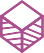 Best Practice
La teoria delle dimensioni culturali di Hofstede
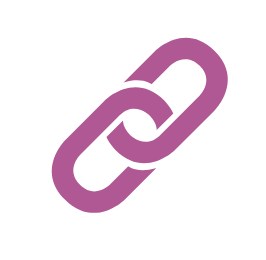 e4f-network.eu
Grazie!